ВНИМАНИЕ!     ФУЗАРИУМ + РИЗОКТОНИЯМасовата поява на болестта в страната, през първия полусезон на оранжерийните култури, ме провокира да направя този снимков материал.Ако желаете оранжерията Ви да е излекувана напълно, свържете се с мен без страх, лечението не е скъпо! Фузариум и Ризоктония при краставици – установена диагноза.
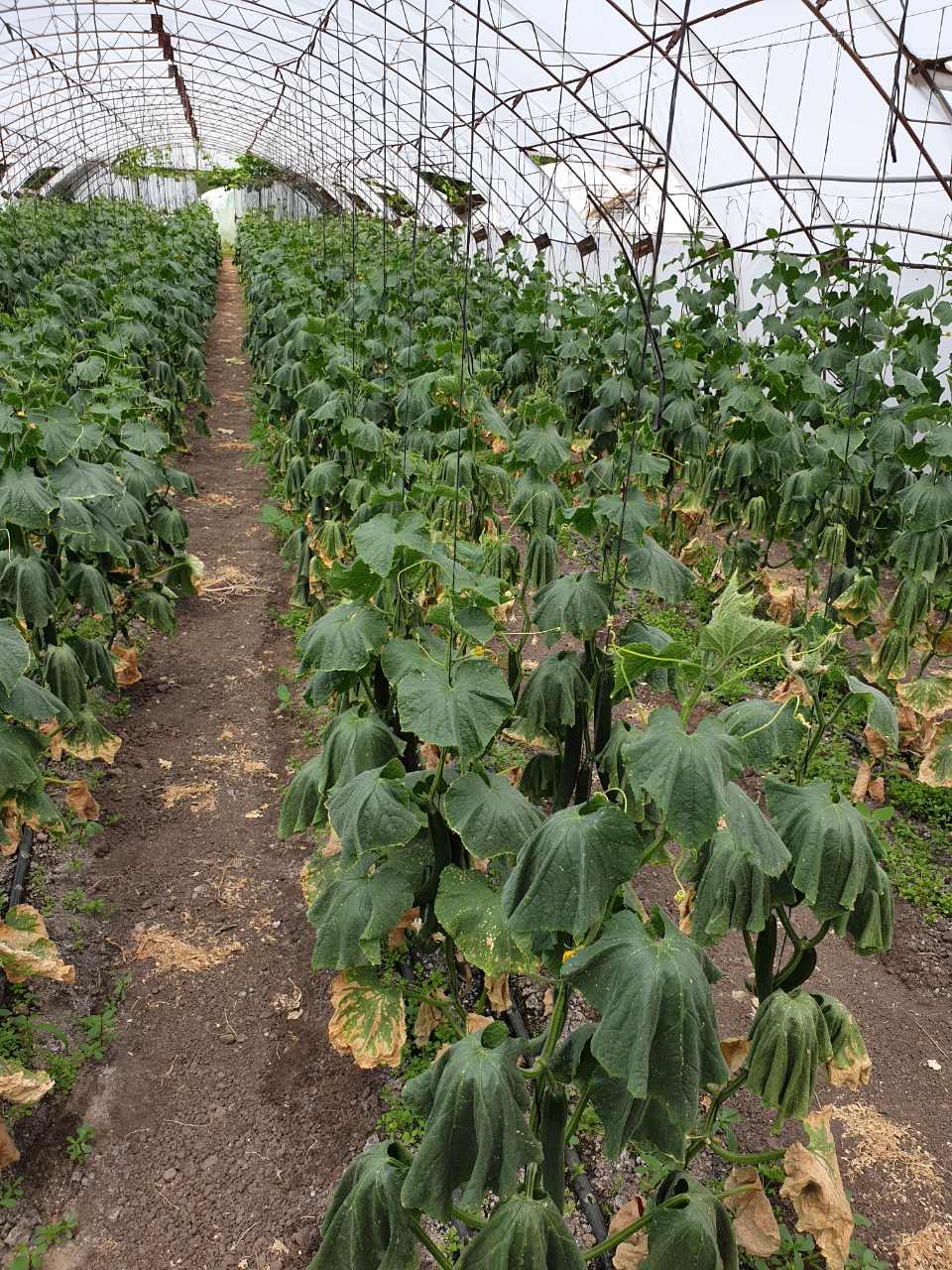 Първи ден
Втори ден –виждаме изправени
Трети ден – виждаме изправени, особено горни етажи
Това са същите растения след една седмица
Една седмица – долни етажи подгорели, нагоре – отлично състояние
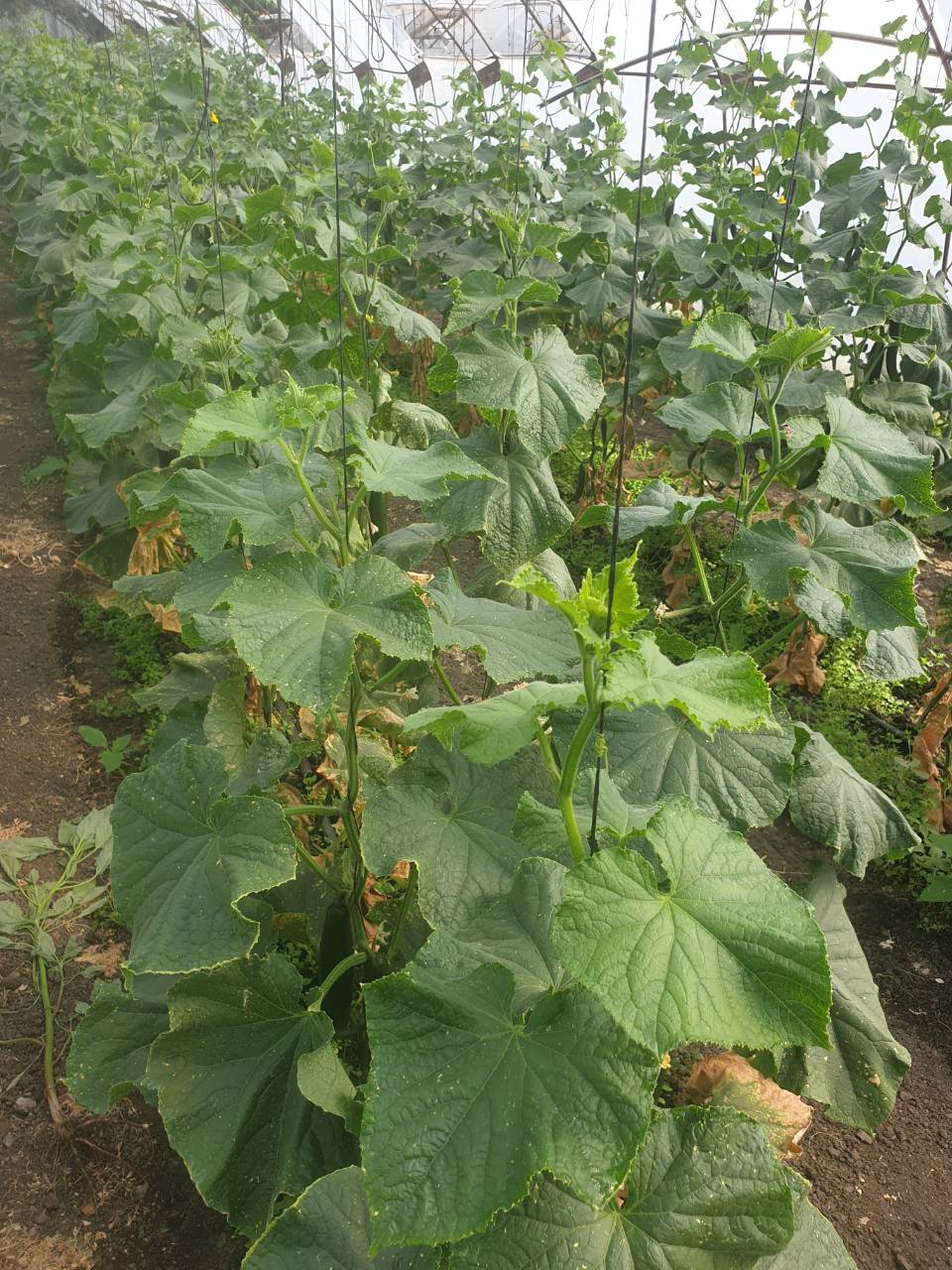 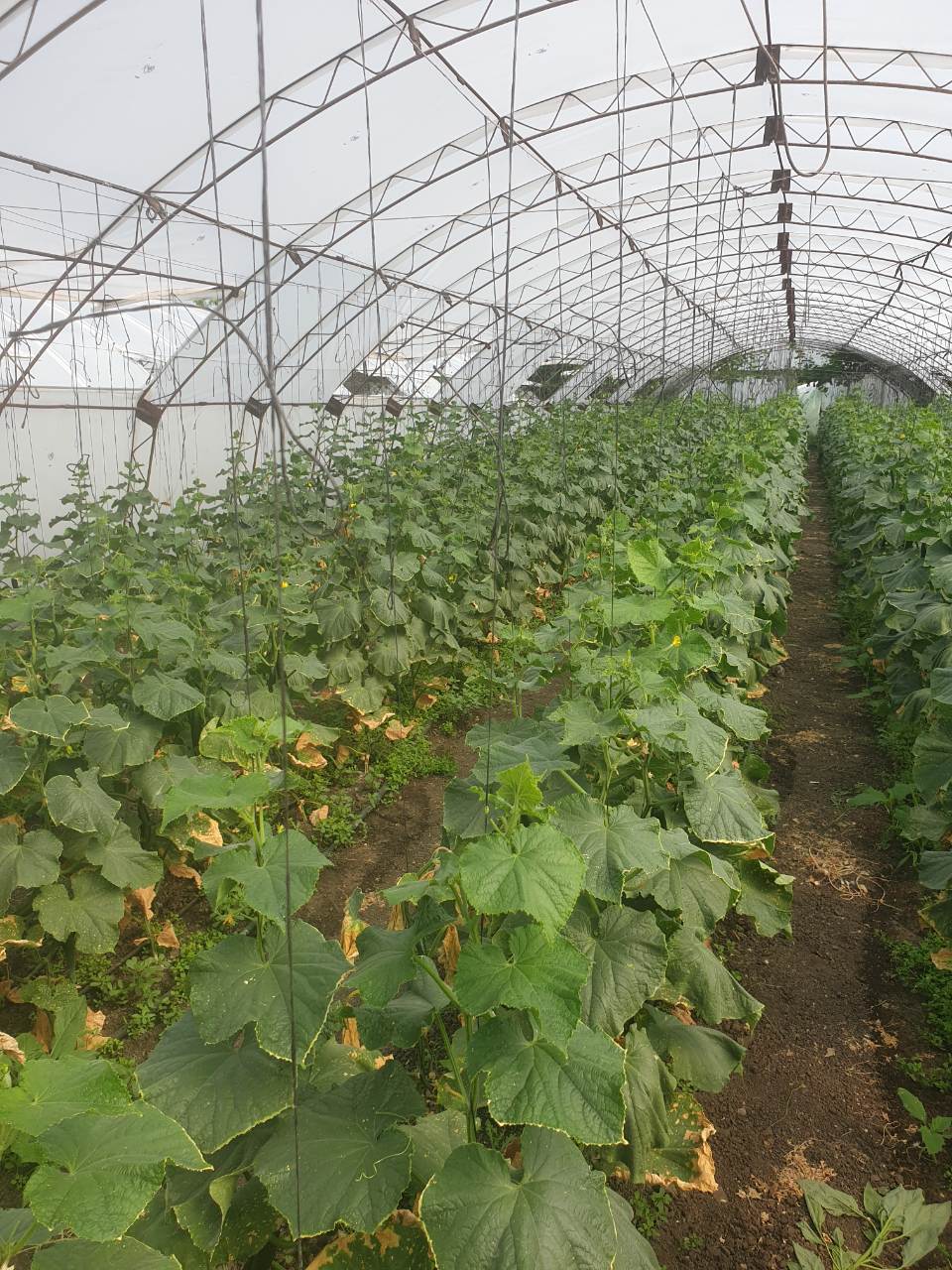 Десети ден
След две седмици. Напълно възстановен хабитус
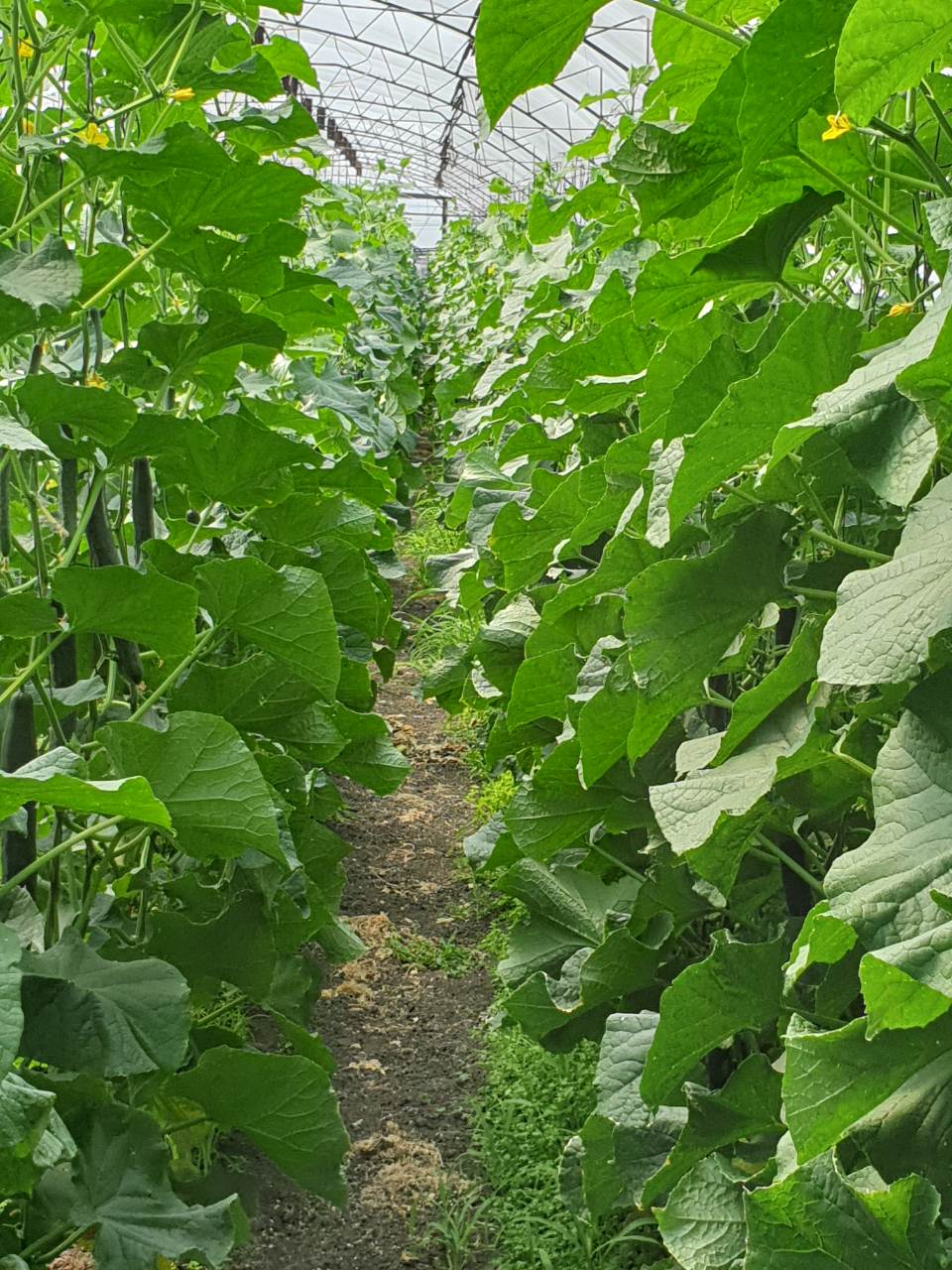 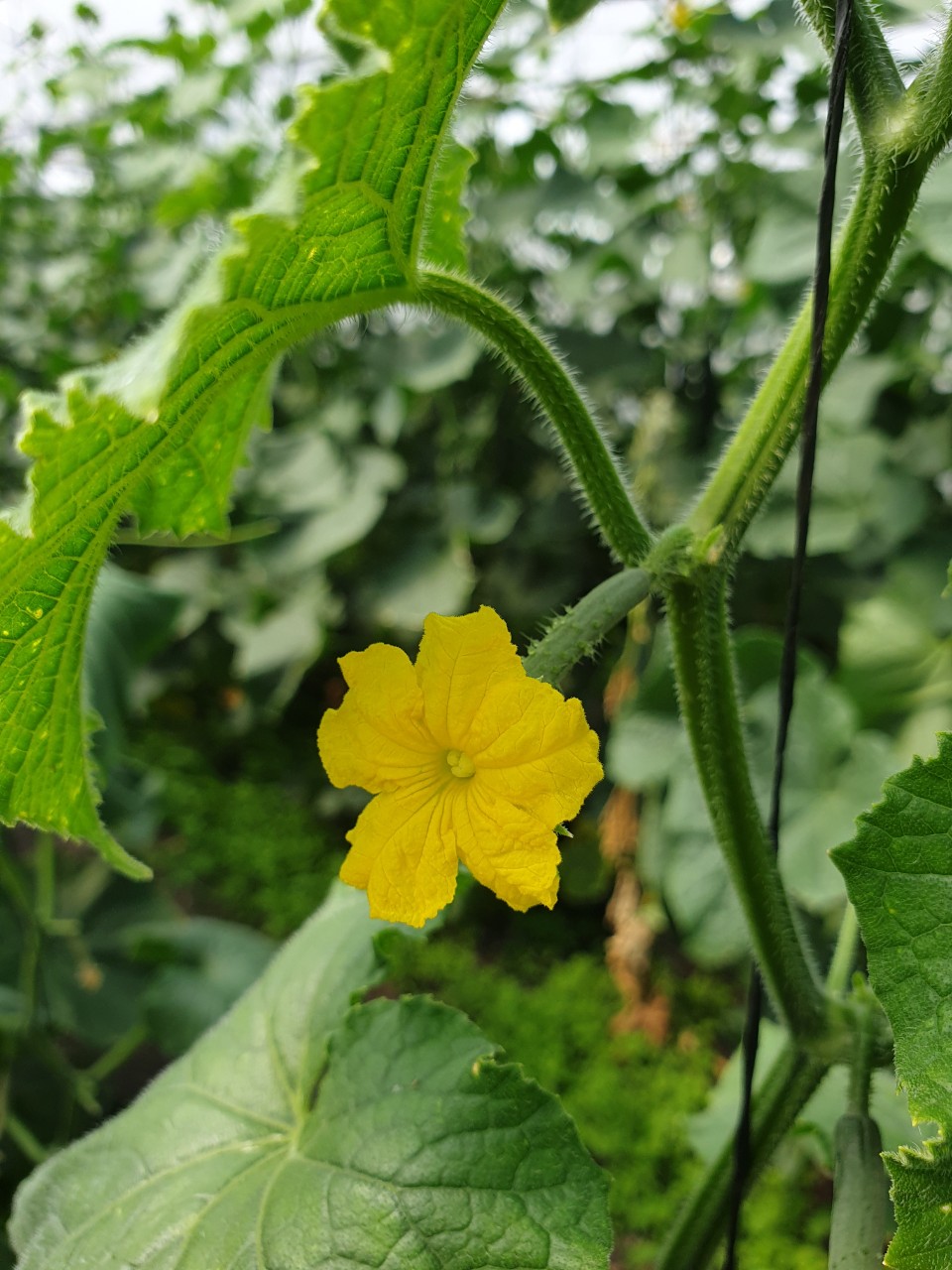 Така беше в началото
Така е сега
Това растение беше напълно загинало – възстановихме го от култук
Домати – също засегнати от проблема, но напълно преодолели болестта
Цвета спря да абортира
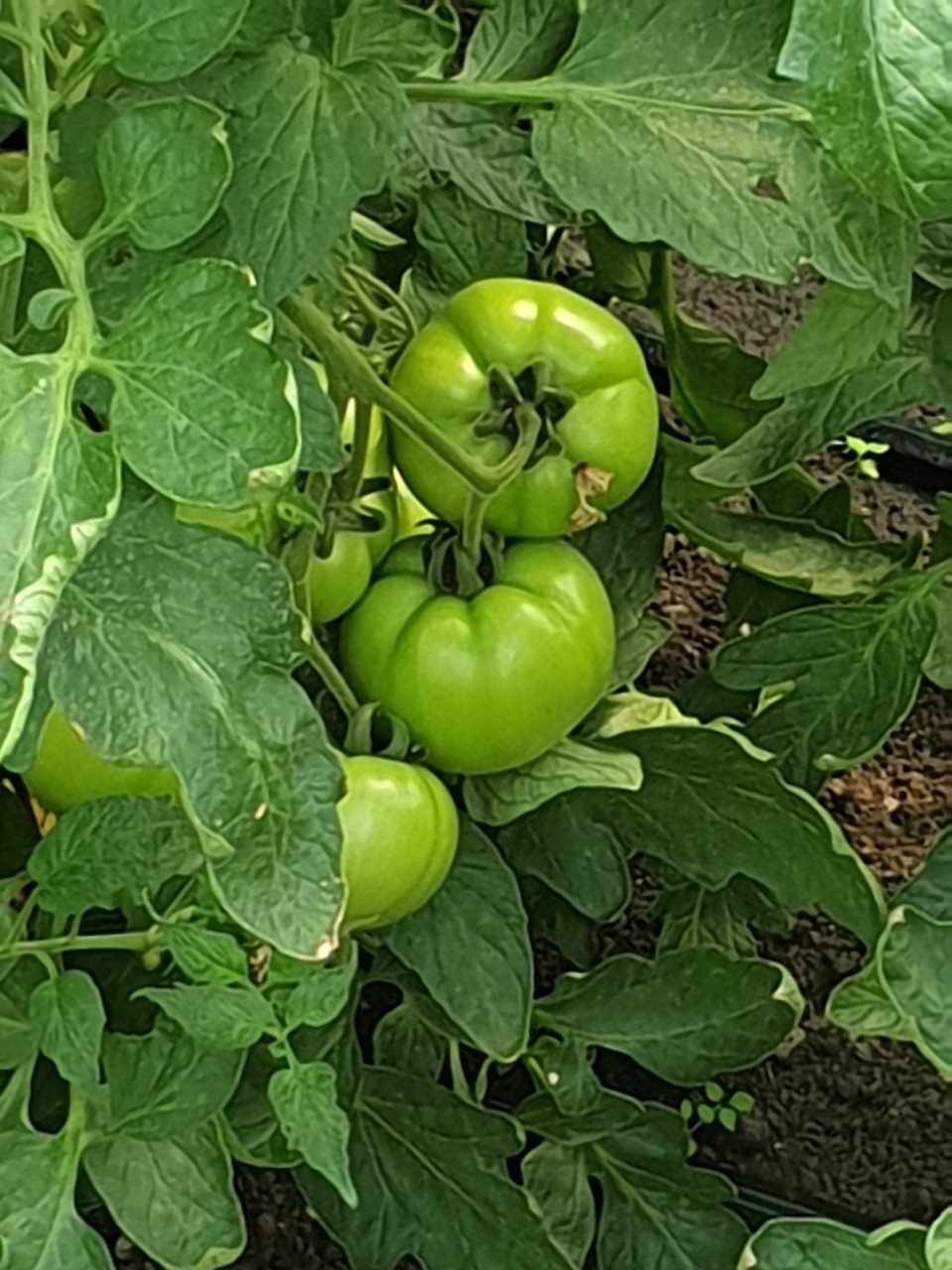 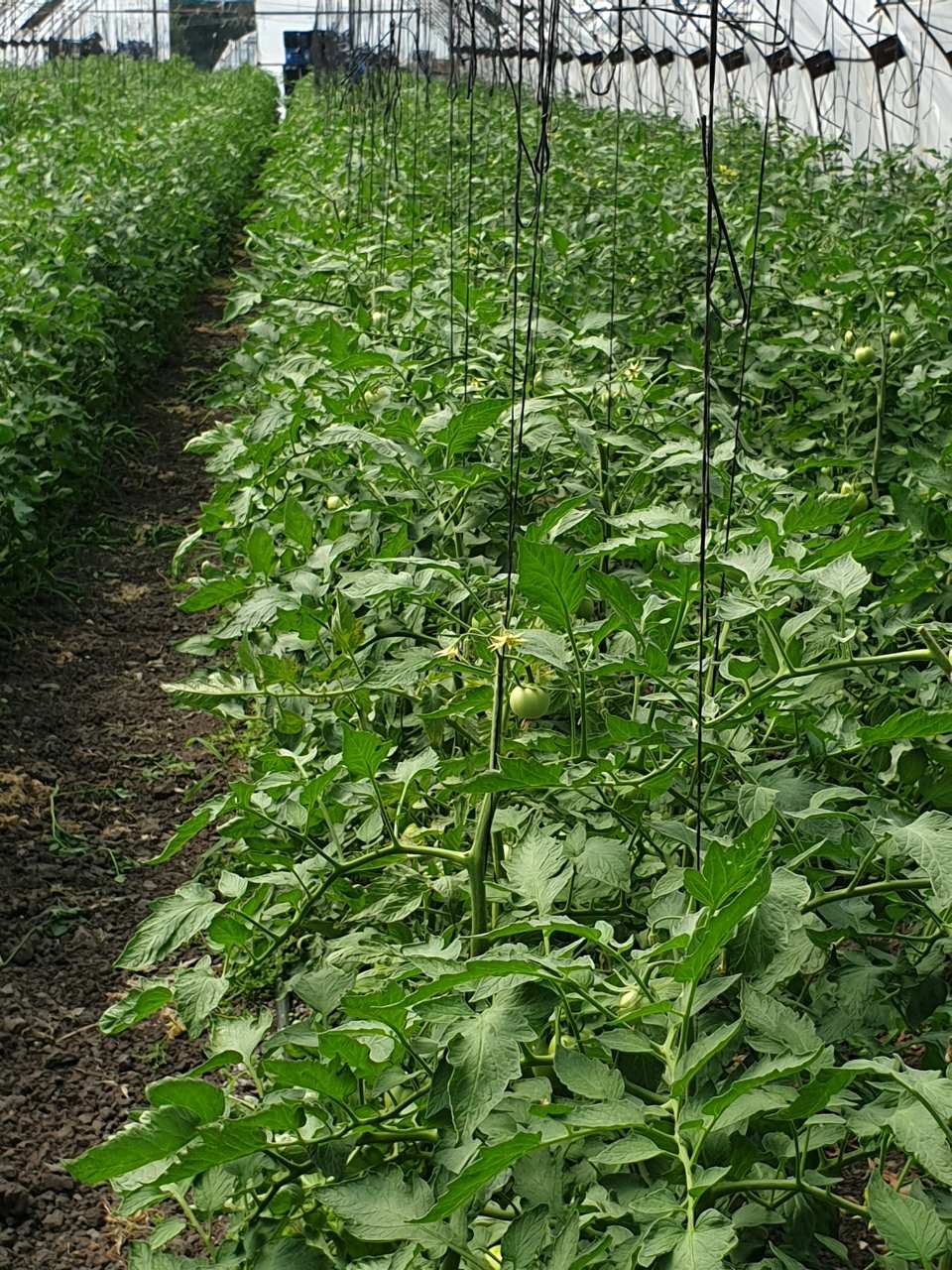